Наш дружный класс
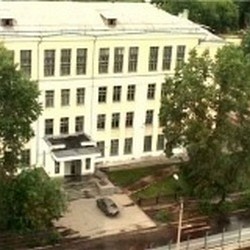 Работу выполнили Богомолова Настя, Семенец Ксения, Рахимова Зоя.
Школа – это целый мир, полный радости, эмоций и чувств. Она объединяет людей желанием учиться и познавать что-то новое. Нет ничего удивительнее, чем овладеть чем-то совершенно небывалым.
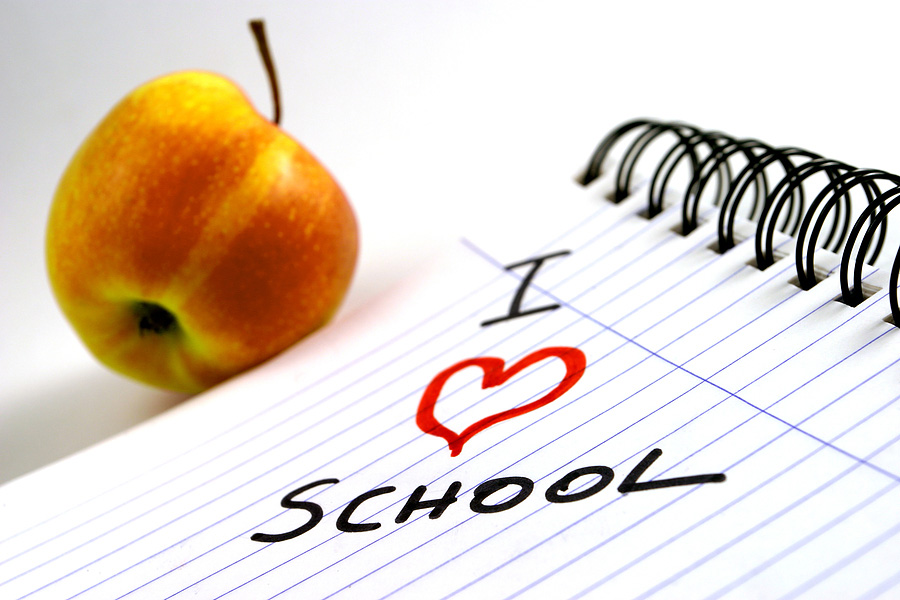 Доверие-первое условие дружбы
Истинной дружбой могут быть связаны только те люди , которые умеют прощать друг другу мелкие недостатки
Дружба - самое необходимое для жизни , так как никто не пожелает себе жизни без друзей.
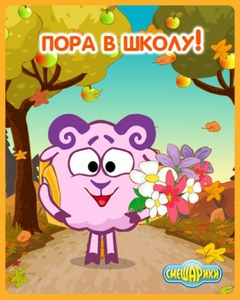 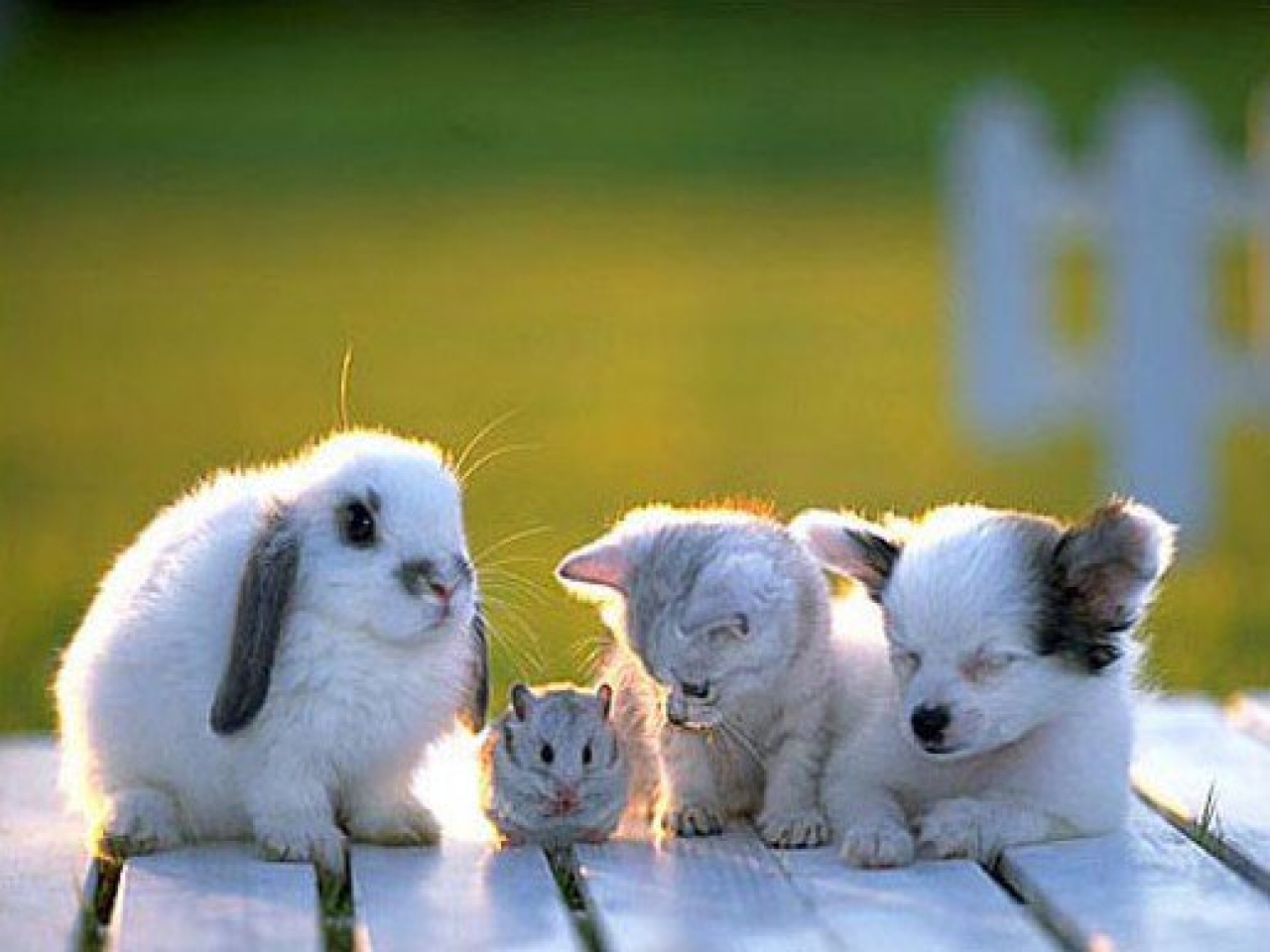 Наш класс самый спортивный, самый весёлый, самый дружный.
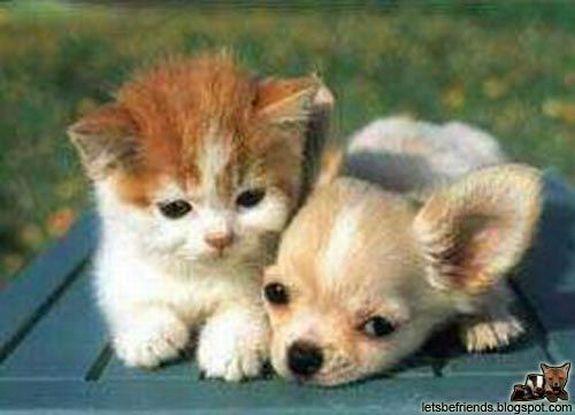 Спасибо за внимание!
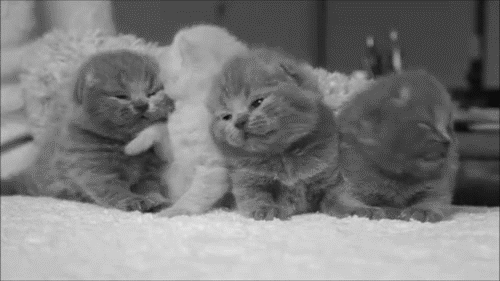